TRƯỜNG TIỂU HỌC VIÊN ANThứ Ba ngày 7 tháng 11 năm 2023
CHÀO MỪNG CÁC THẦY CÔ GIÁO VỀ DỰ GIỜ THĂM LỚP
Môn: Tiếng Việt Thi giáo viên giỏi cấp trường
Giáo viên: MaiThị nhung
ÔN VÀ KHỞI ĐỘNG
con sóc
cái cốc
máy xúc
con mực
Đi học về, Hà thấy mấy khóm cúc đã nở rực rỡ. Hà hái cúc, cắm vào cốc rồi để ngay ngắn trên bàn học. Mẹ tấm tắc khen Hà khéo tay.
Bài 47:  at   ăt   ât
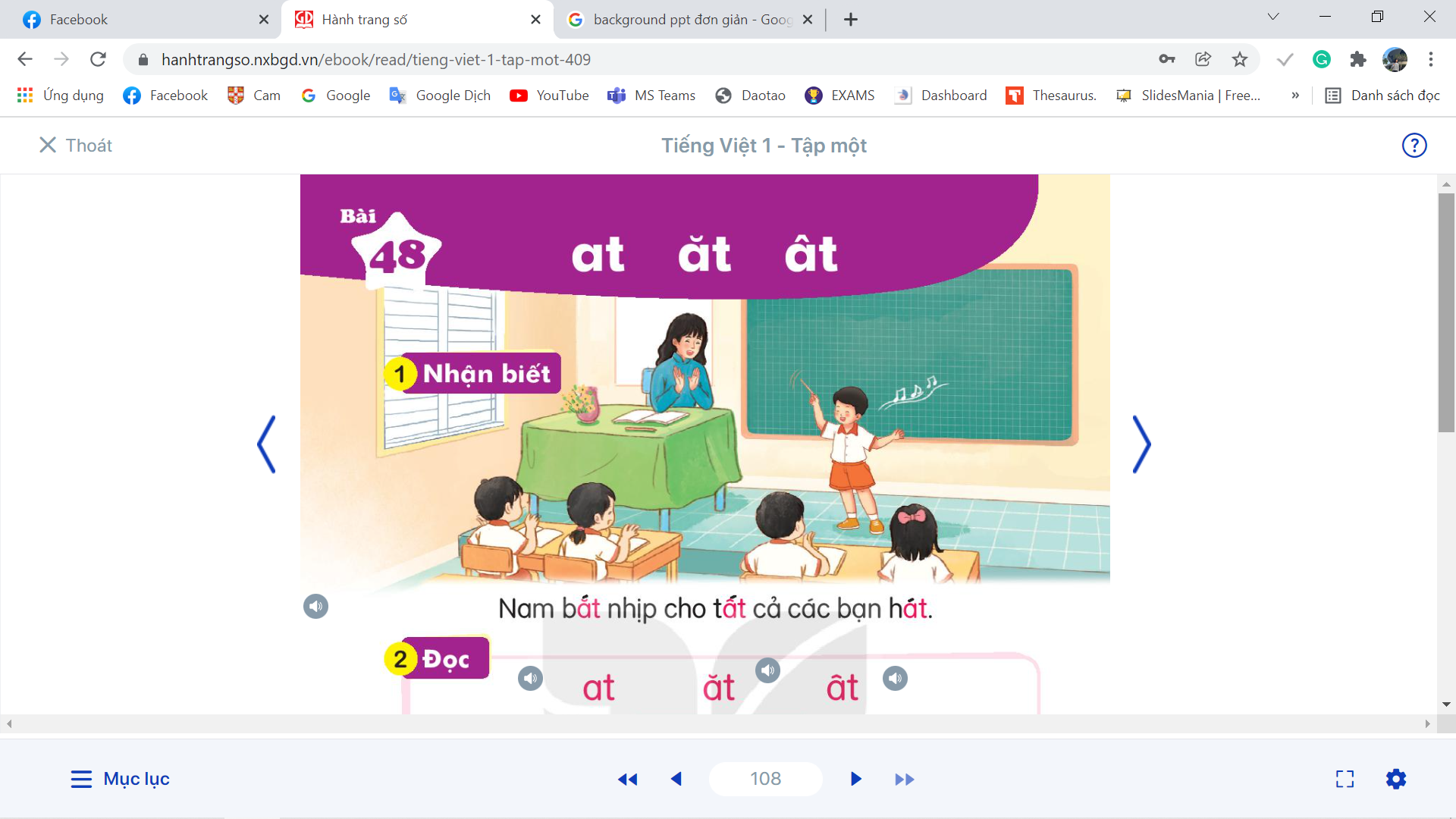 Nam bắt nhịp cho tất cả các bạn hát.
ăt
at
ât
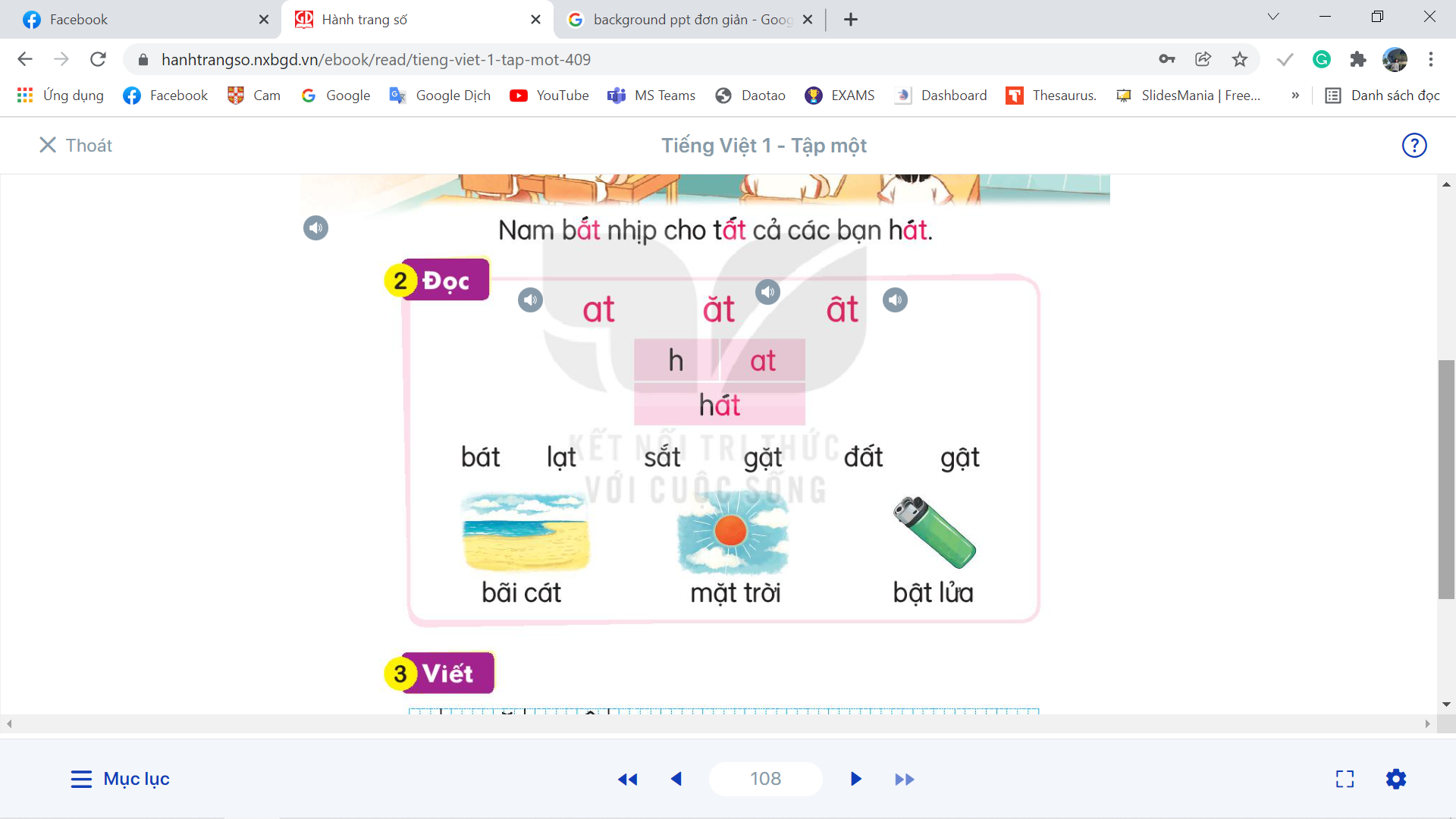 at     ăt     ât
h
at
hát
bát
lạt
sắt
gặt
đất
gật
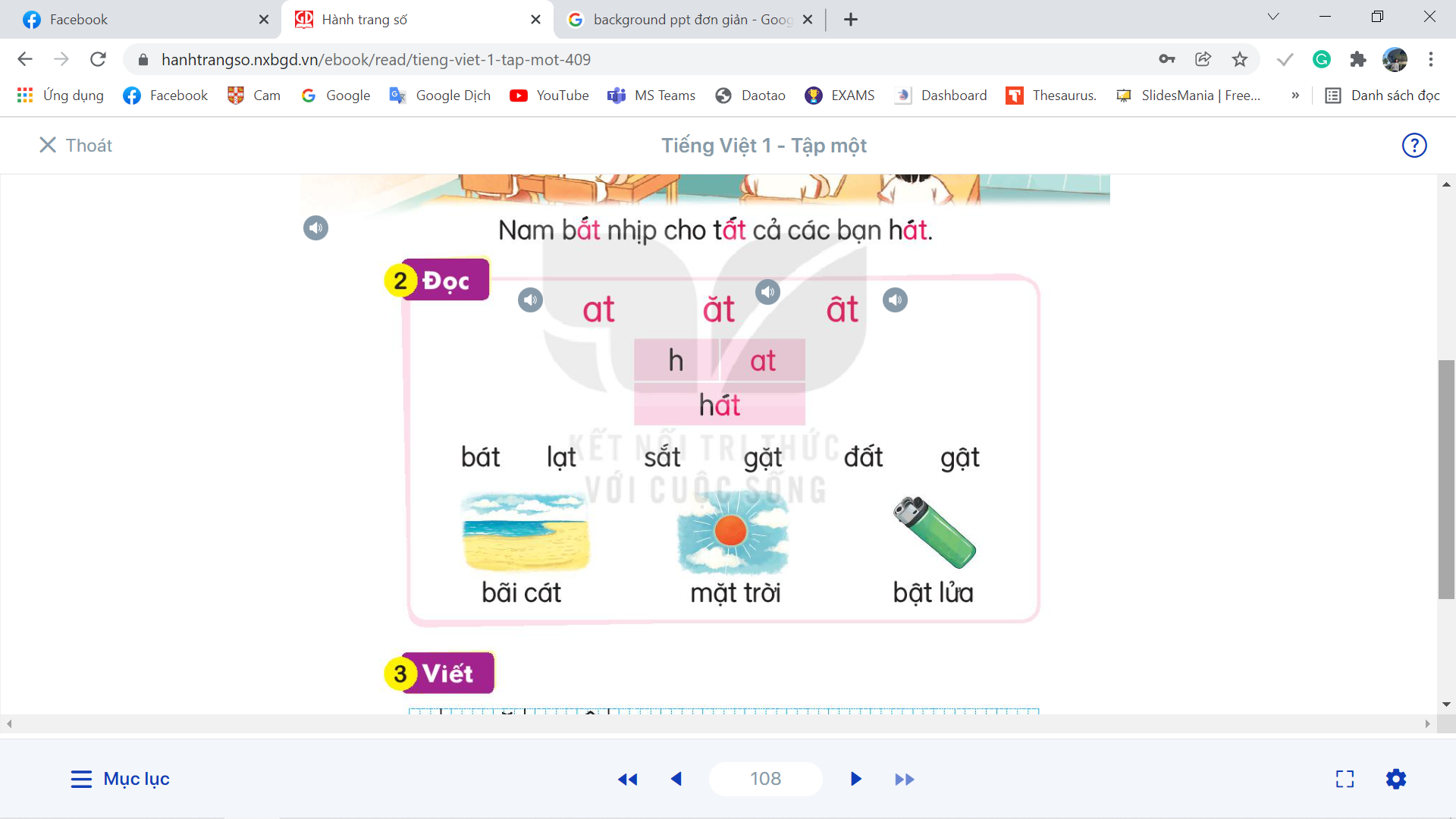 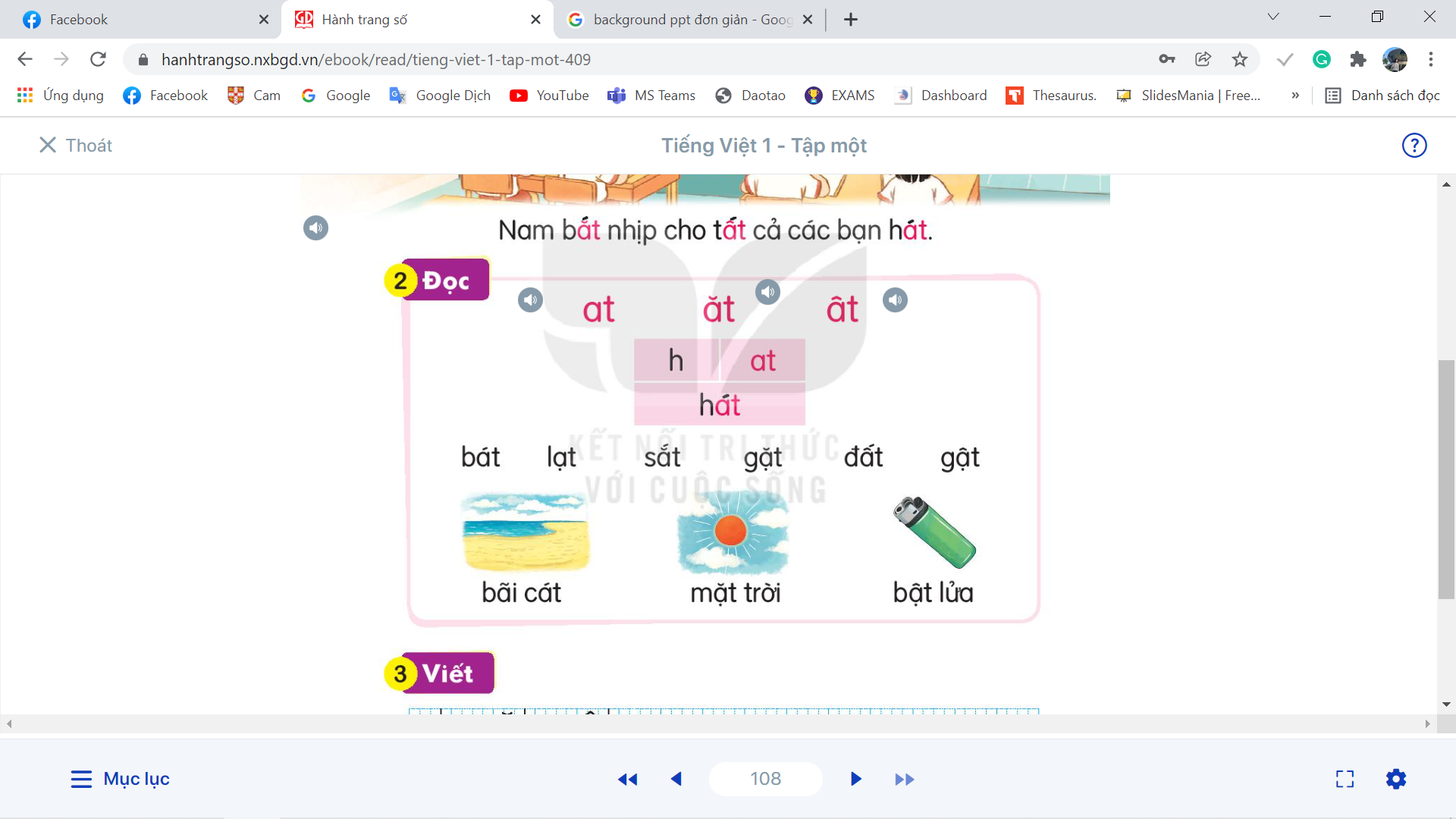 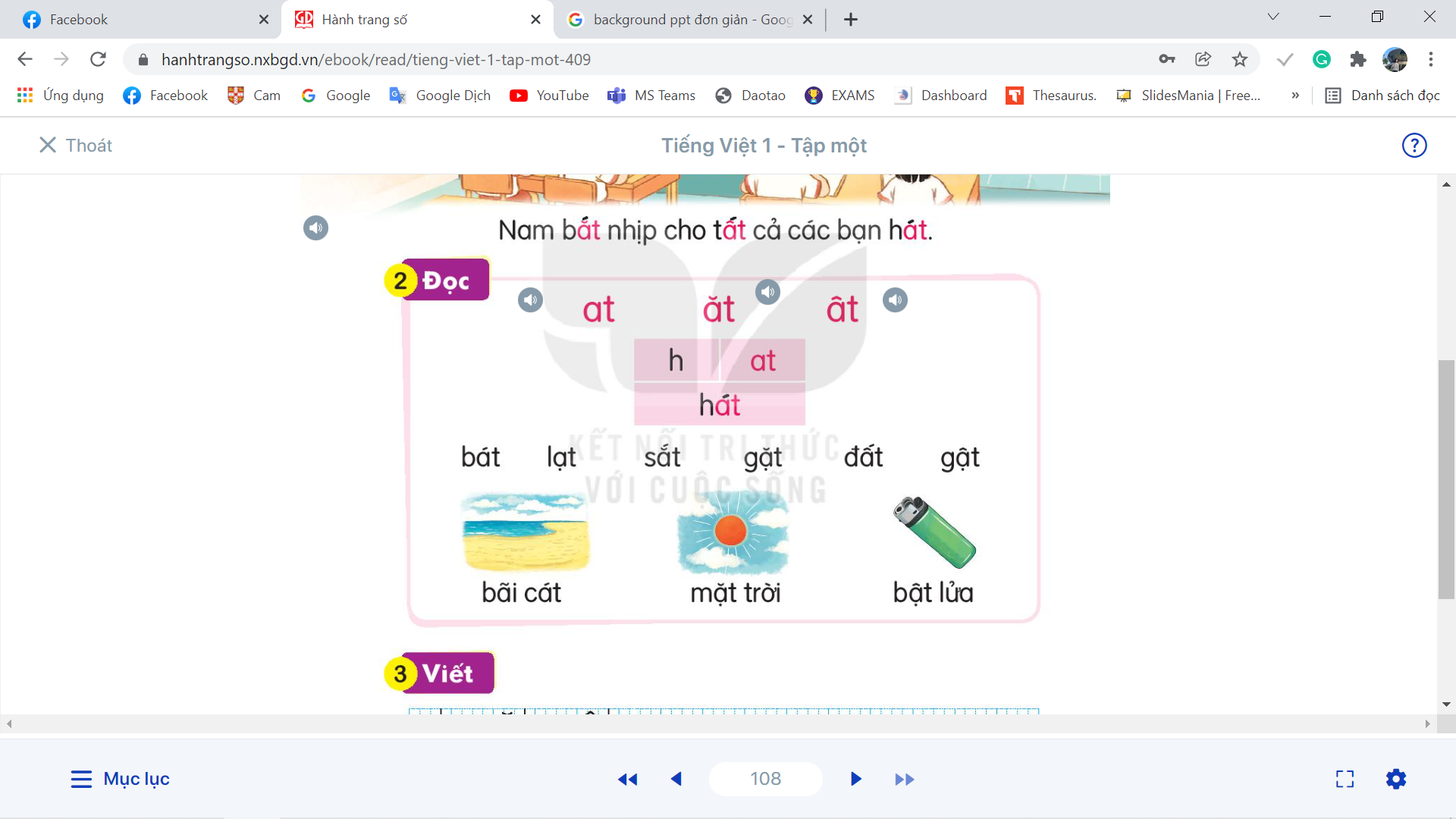 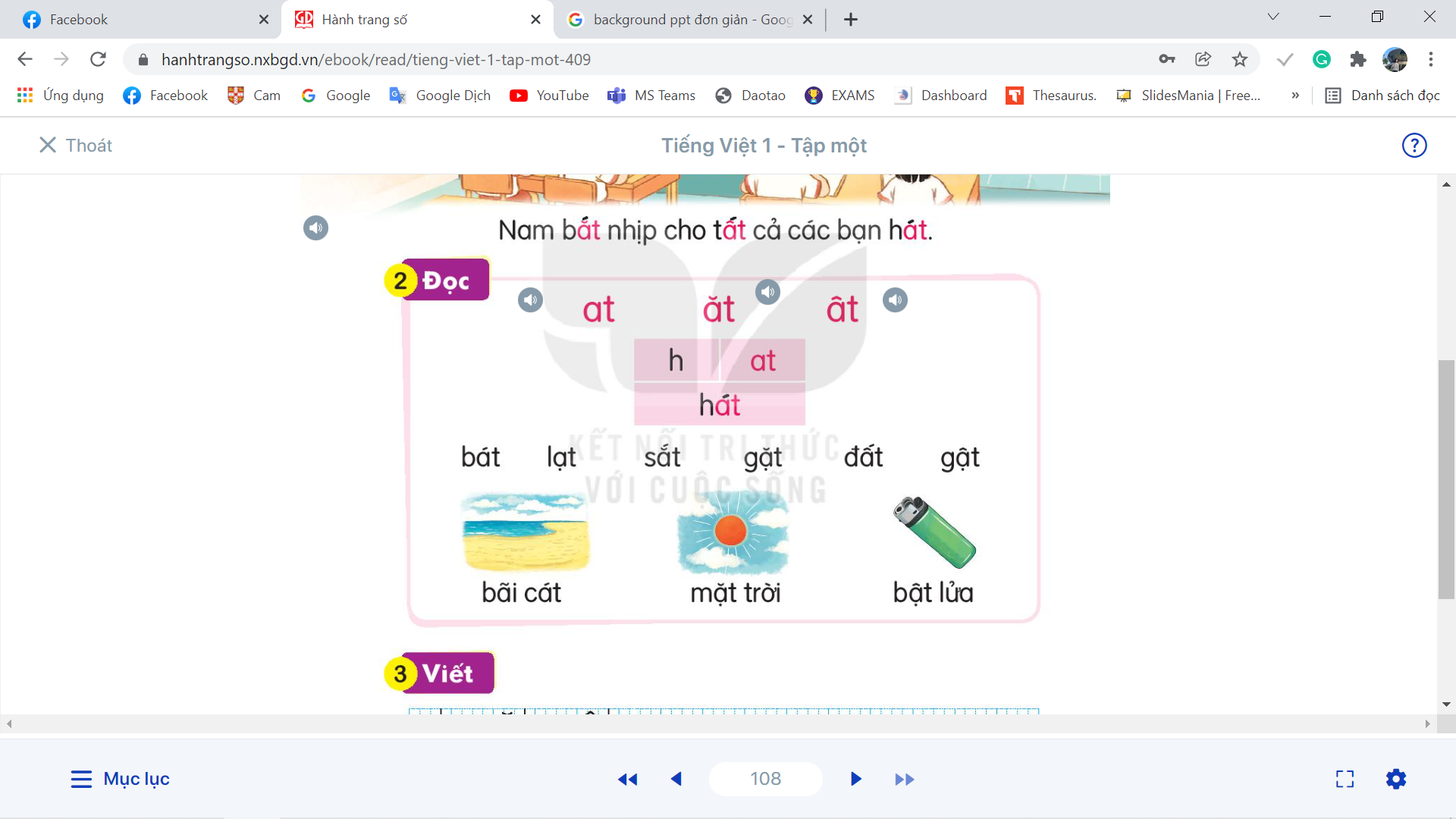 bãi cát
mặt trời
bật lửa
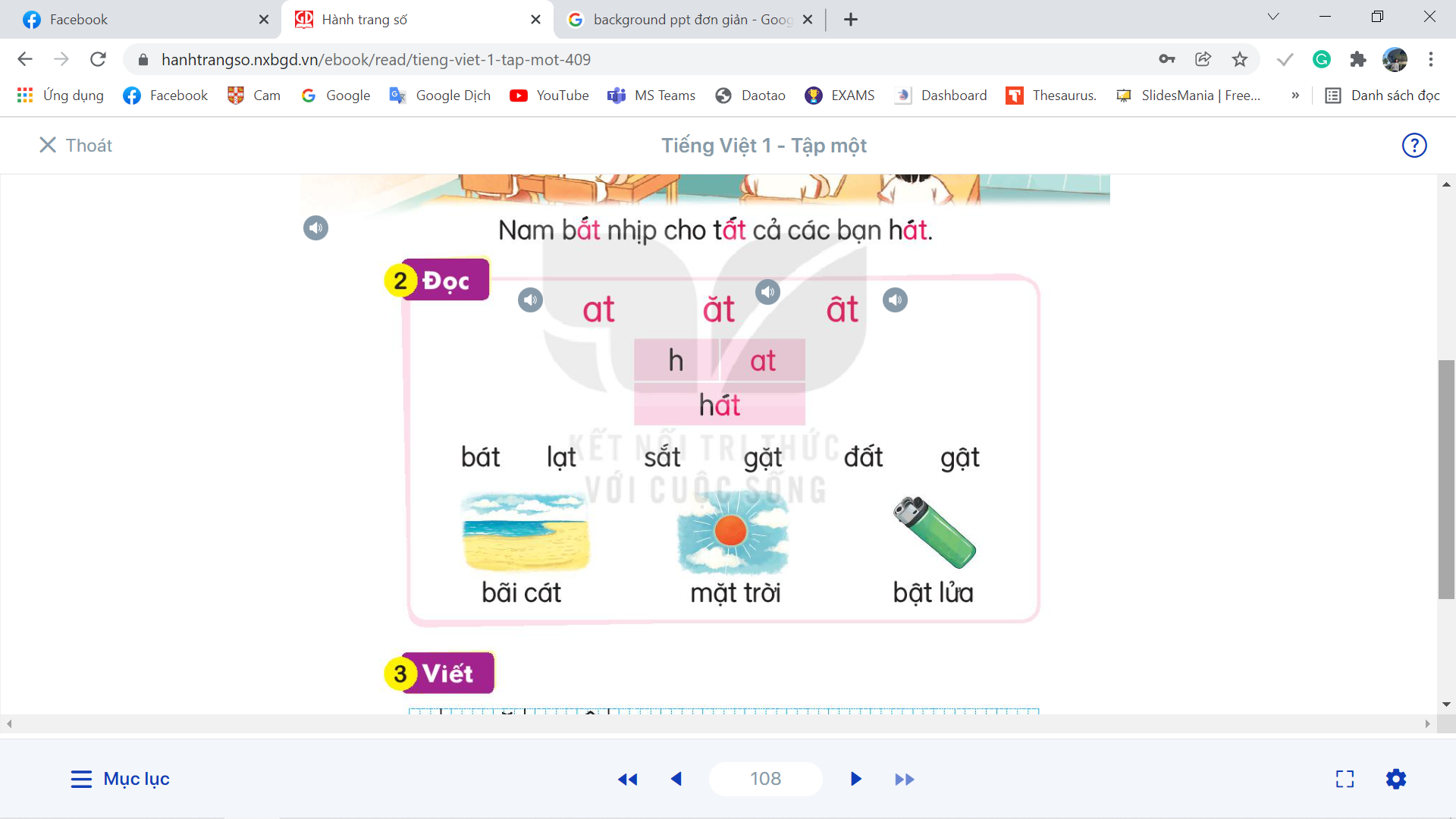 at     ăt     ât
h
at
hát
bát
lạt
sắt
gặt
đất
gật
bãi cát
mặt trời
bật lửa
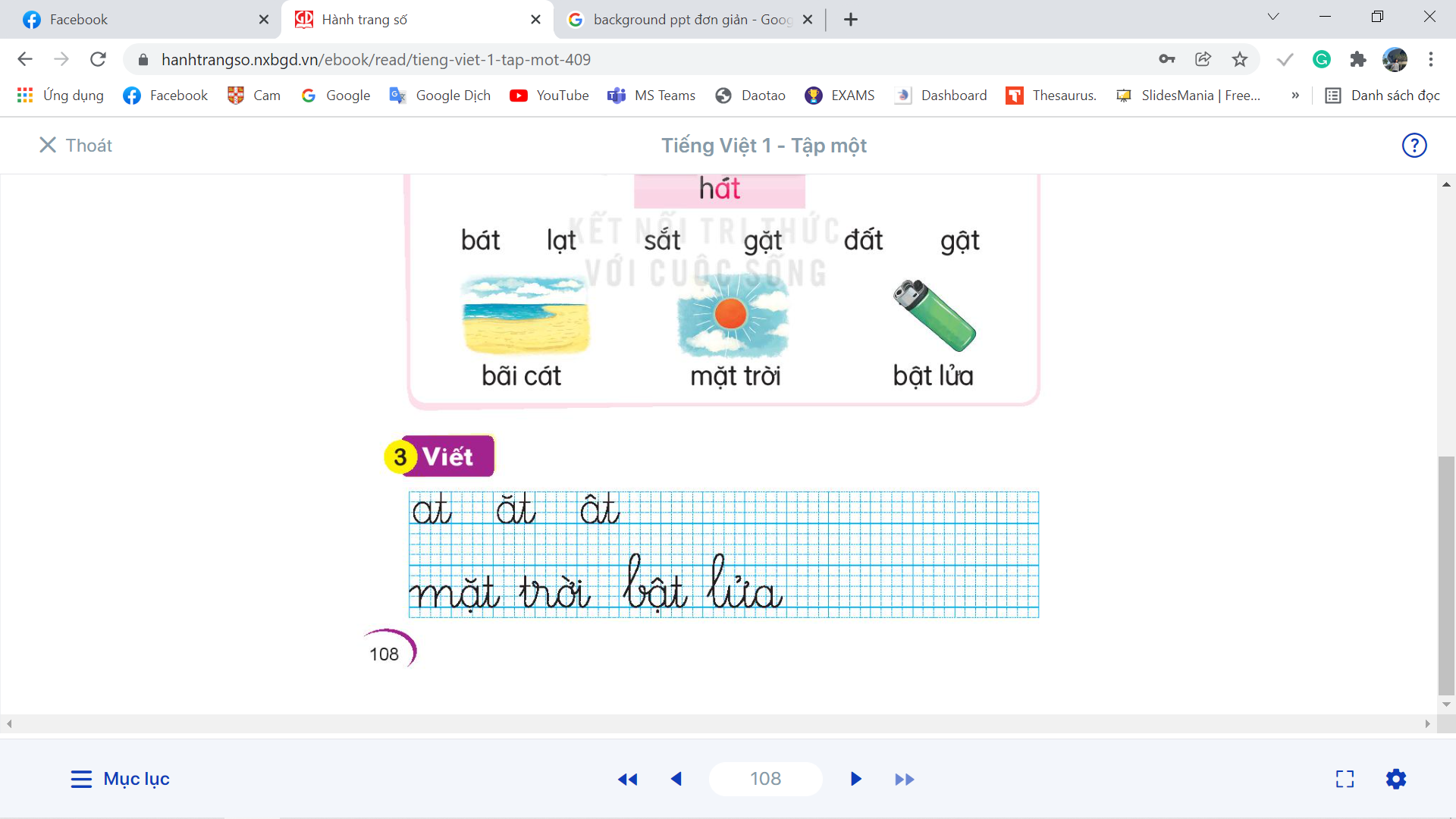 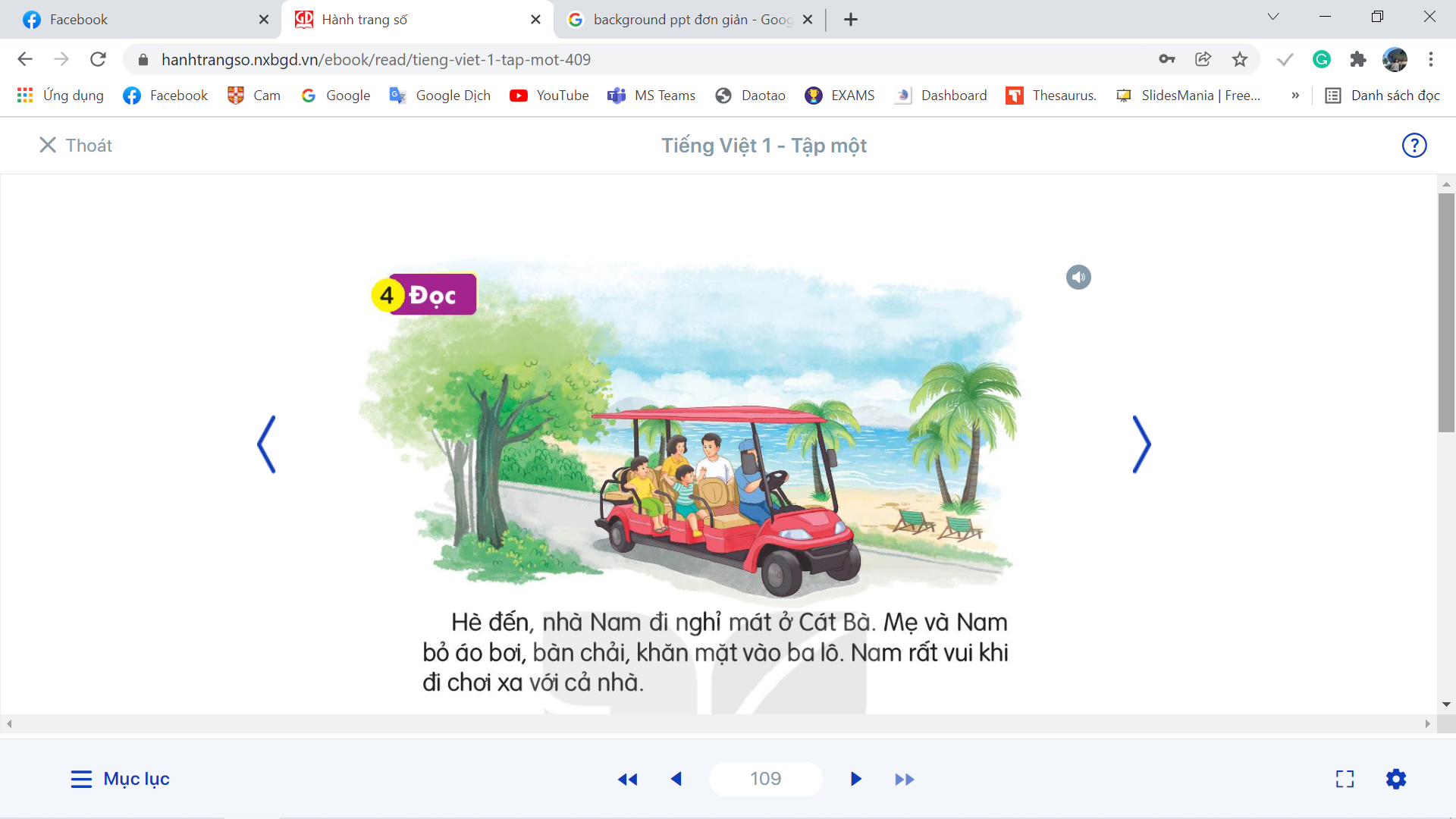 2
1
Hè đến, nhà Nam đi nghỉ mát ở Cát Bà. Mẹ và Nam bỏ áo bơi, bàn chải, khăn mặt vào ba lô. Nam rất vui khi đi chơi xa với cả nhà.
at
at
3
ât
ăt
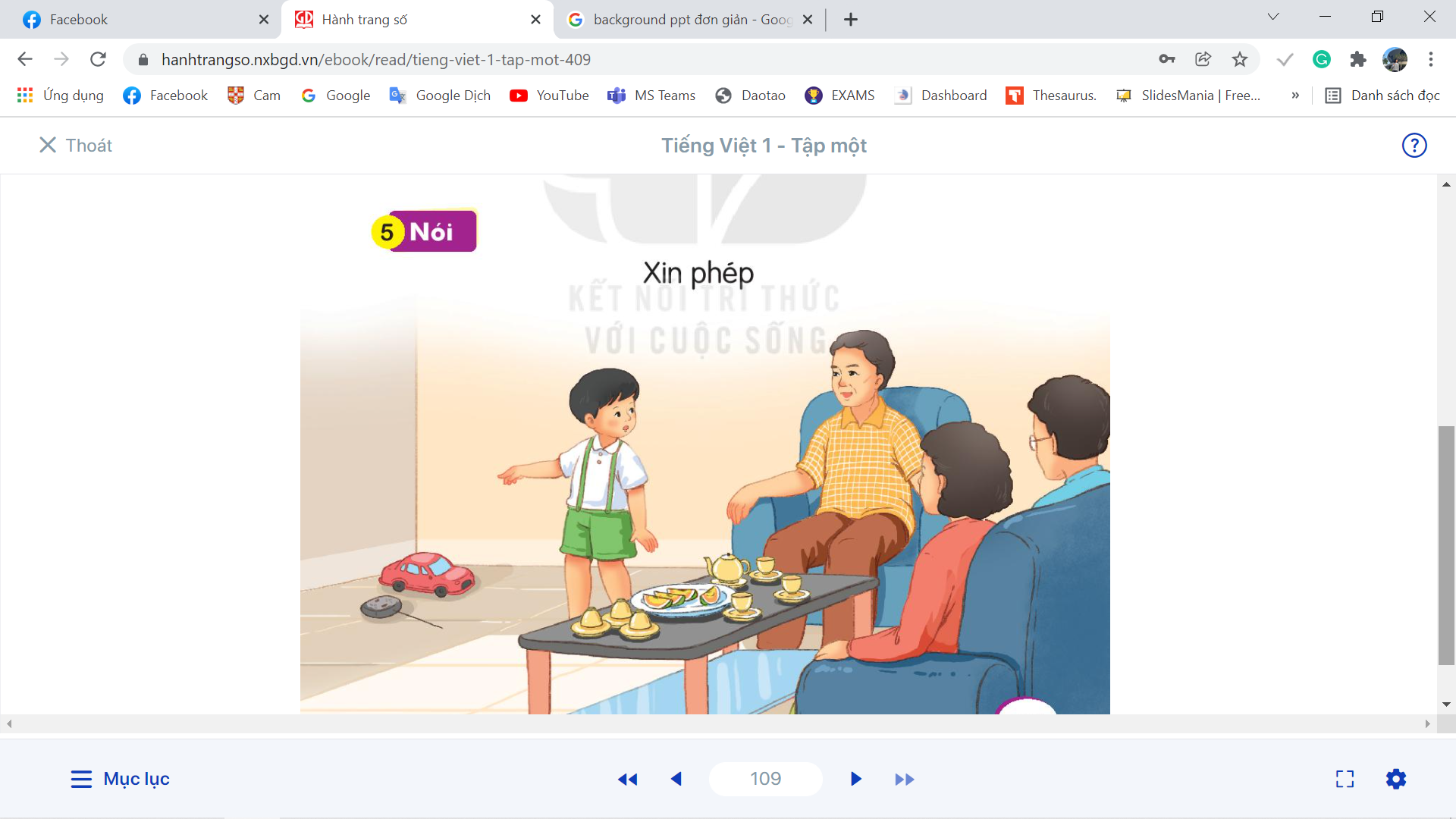 Tiết học đến đây là kết thúc rồi. Cảm ơn các em .